Detekcia anomálií v Smart House dátach
Vedúci práce: RNDr. Ľubomír Antoni, PhD.
Laura Vištanová
Motivácia
K internetu pripájame čoraz väčšie množstvo zariadení z nášho každodenného života – kuchynské spotrebiče, termostaty, žiarovky atď.

Odhaduje sa, že do roku 2025 budeme mať 22 miliárd pripojených IoT zariadení.  

Dáta vieme zbierať skoro neustále, je však potrebné ich vhodne spracovať.
Detekcia anomálií
Anomália vo všeobecnosti = ťažko vysvetliteľná odchýlka od normálneho stavu 
Anomália v kontexte IoT zariadení = merateľné následky neočakávanej zmeny v stave systému, ktoré sa odlišujú od lokálnej alebo globálnej normy.
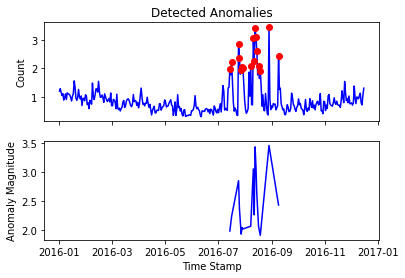 Využitie detekcie anomálií
Medicína – EEG, ECG, MRI, krvný tlak, problémy so spaním, epilepsia, mozgová aktivita
Zmena klímy - skleníkový plyn 
Rozpoznávanie reči 
Analýza obrázkov – bezpečnosť 
Analýza ľudskej činnosti – mobilné telefóny, inteligentné stavby
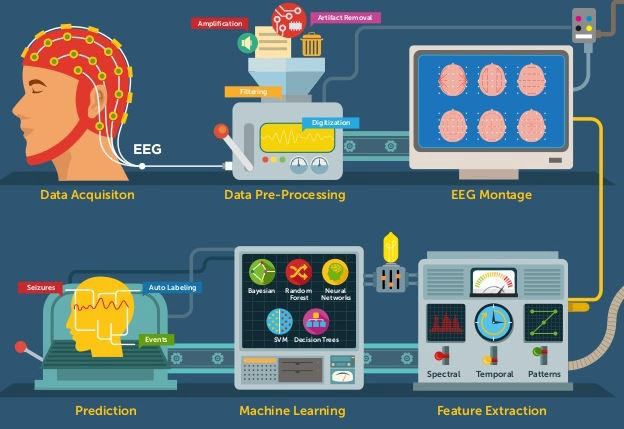 Smart House dáta
Informácie o spotrebe jednotlivých miestností ale aj konkrétnych spotrebičov (zaznamenané po minútach)
Informácie o počasí
Potrebujeme nájsť odpovede na množstvo otázok: 
Čo môže spôsobiť zmenu spotreby? 
Aký dopad má zmena ročných období na spotrebu? 
Ako ovplyvňujú spotrebu sviatky/prázdniny a iné udalosti? 
Ktorý údaj považujeme za anomáliu a ktorú anomáliu vieme odôvodniť?
Ciele práce
Spracovať prehľad metód detekcie anomálií v časových radoch a porovnať prístupy k detekcii anomálií z údajov zo senzorov internetu vecí.

Navrhnúť a implementovať efektívnu metódu na detekciu anomálií zo senzorov v inteligentných stavbách. 

Vyhodnotiť presnosť metódy na reálnych dátach a porovnať výsledky s inými dostupnými štúdiami.
Literatúra
https://www.oracle.com/internet-of-things/what-is-iot/
Andrew Cook, Göksel Mısırlı, Zhong Fan: Anomaly Detection for IoT Time-Series Data: A survey (https://eprints.keele.ac.uk/7576/1/08926446.pdf)
Datasety
Change Detection & Forecasting in Smart Home, Kaggle súťaž: https://www.kaggle.com/koheimuramatsu/change-detection-forecasting-in-smart-home
http://casas.wsu.edu/datasets/
Ďakujem za pozornosť